Topic 4: Ecology
4.1
Species, Communities, and Ecosystems
Levels of an Ecosystem
Abiotic vs Biotic
What is a species?
Species - ?
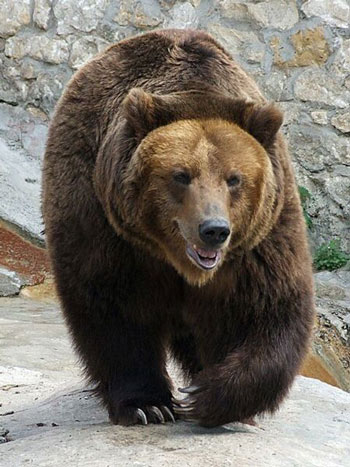 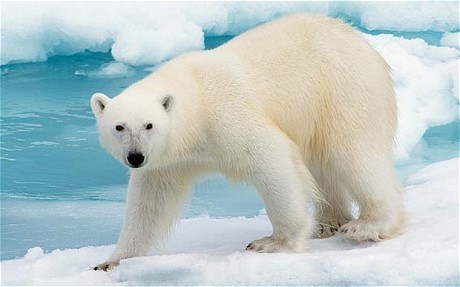 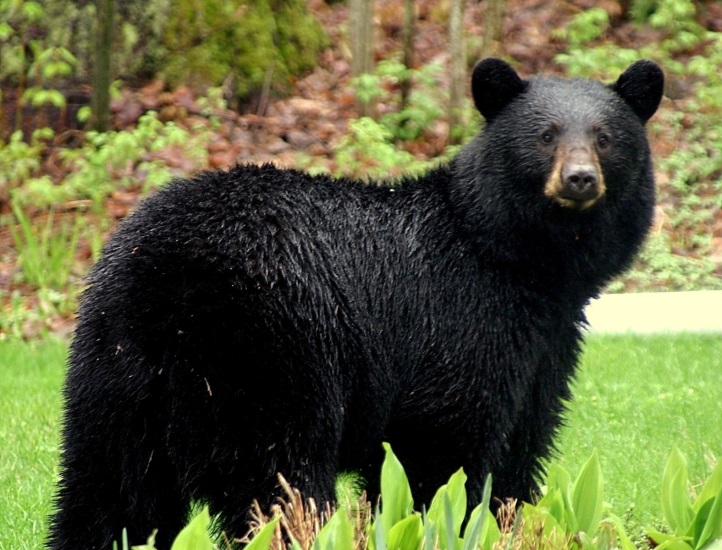 What is a species?
How do species recognize their own species?
Can two different species breed? 
Species may be reproductively isolated in separate 							populations
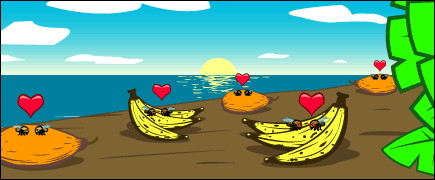 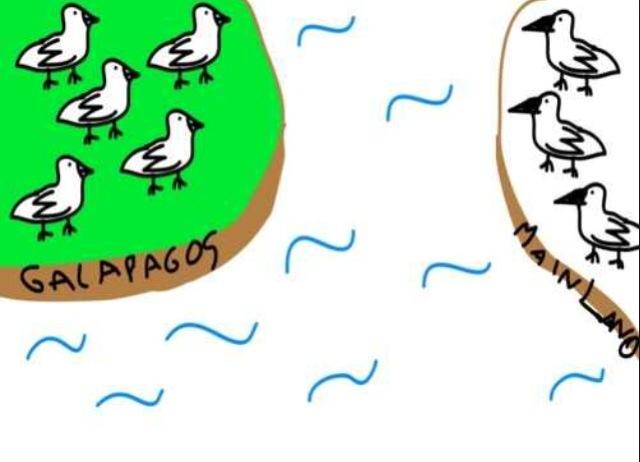 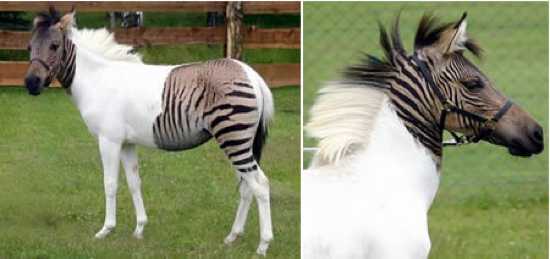 Types of Species
Autotrophic or heterotrophic 
Both?
Consumers
Producers 
Detritivores
Saprotrophs
Carnivores
Herbivores
Omnivores
What is a community?
A community is formed by different populations of different species living together and interacting with each other
Can be formed by interactions with abiotic factors 
Mutualism
Commensalism 
Parasitism
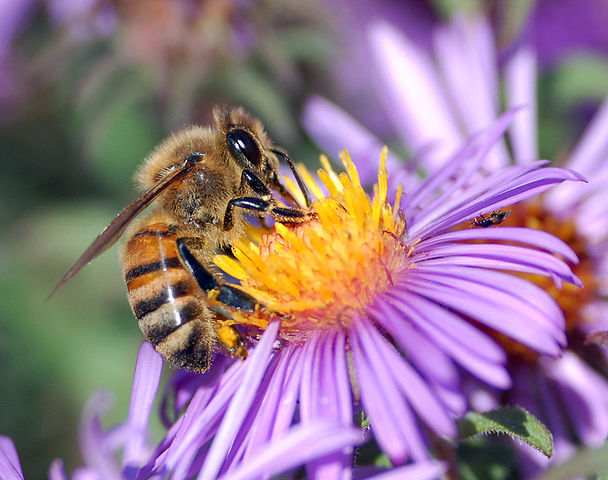 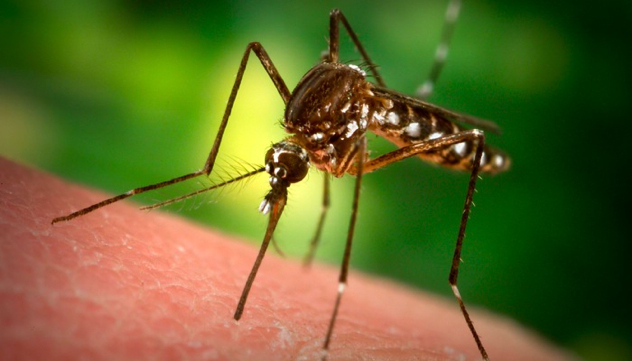 Ecosystems
Abiotic and biotic
Abiotic can influence biotic
Biotic can influence abiotic
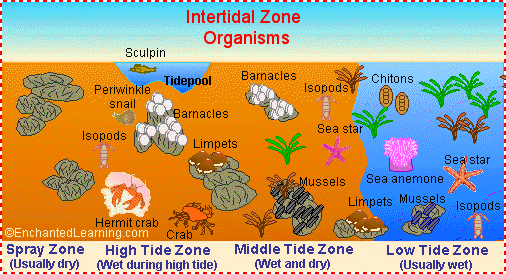 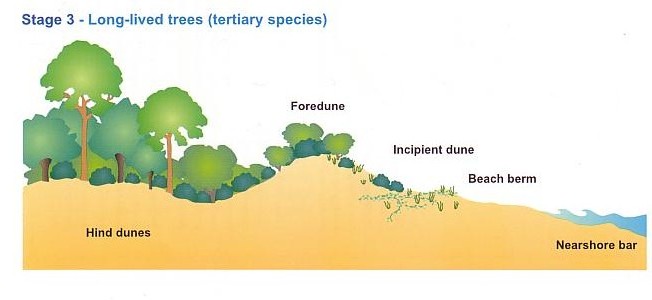 Nutrient Cycling
Inorganic nutrients are maintained by nutrient cycling
Why are inorganic nutrients important? (C, H, O, N, P)
How do autotrophs obtain inorganic nutrients?
How do heterotrophs obtain inorganic nutrients?